ERP  Simplified BC
Ing.J.Skorkovský,CSc.
Department of Business Management
Faculty of Business and Administration
Masaryk University Brno
Czech Republic
This short presentation is only to refresh the memory of those who
have already attended BPH_PIS1
where they used Microsoft Dynamics NAV 2018.


For the students of the MPH_AOPR course, 
this presentation serves as a supplementary explanation 
of the basic functions in the initial hours of the course
Tables (data)
Registration (posting)->transactions (entries)
Account  Schedule
Customer Ledger entry
Customer
Header
Vendor Ledger entry
Vendor
Reports
Line1
Item ledger  entry
Document
    (style)
Item
G/L entry
BC Reports
LineN
G/L account
Reservation entry
Financial Journal
Export
Value entry
Location
Item Journal
Row data
Excel
Power BI
Processes :
(sales, purchase, payments, production, service orders,..)
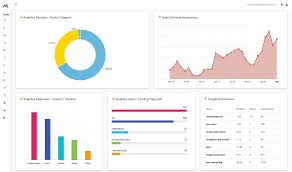 Business Central Objects
Tables (data)
Forms (to display data)
Reports (organized data-> Valid information) 
I/O ports (communication BC- > external environment)
Menus 
Scripts (programs to handle data)
Part of table displayed by the card type screen (form)
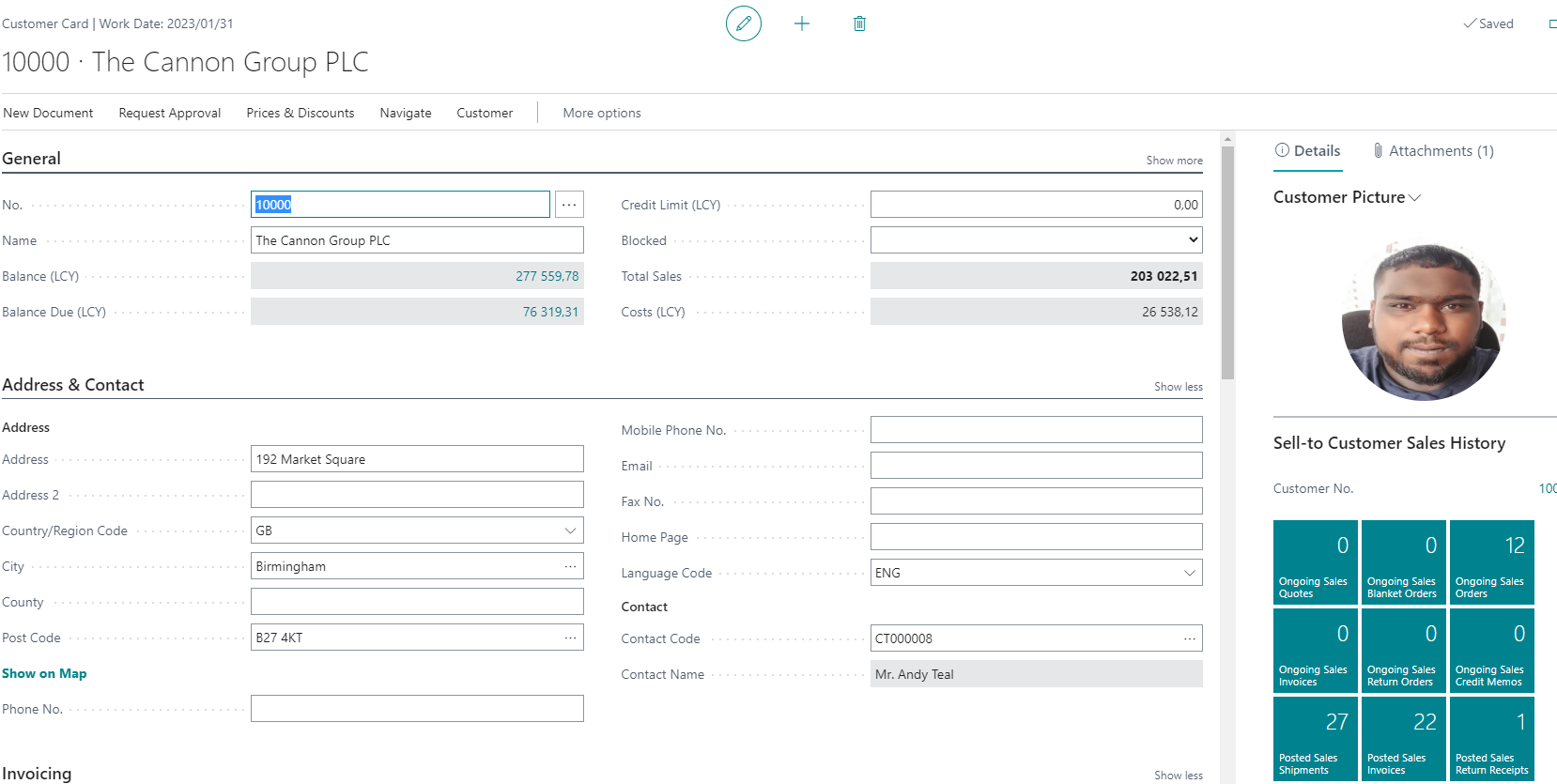 Part of table displayed as a list
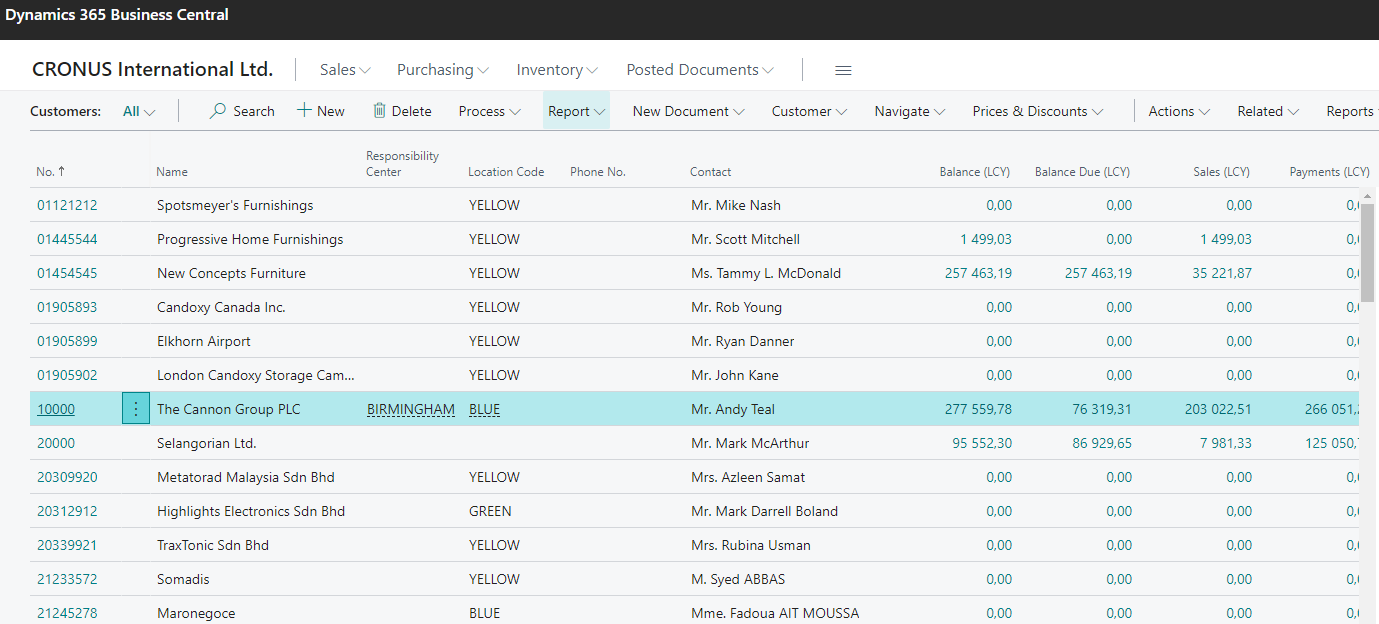 Table (in our example one table model)
All fields in BC database
table such as for
example Customer table
The data that can be displayed 
(but some can be hidden
 and made visible any time )
Currently displayed data
 in the selected form - before modification
(if needed)
Currently displayed data
 in the selected form (window)
 after modification
How to Display Hidden Fields 1st step
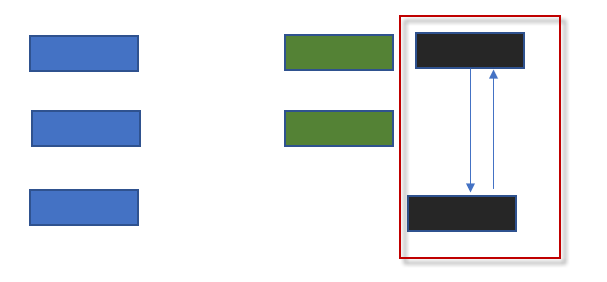 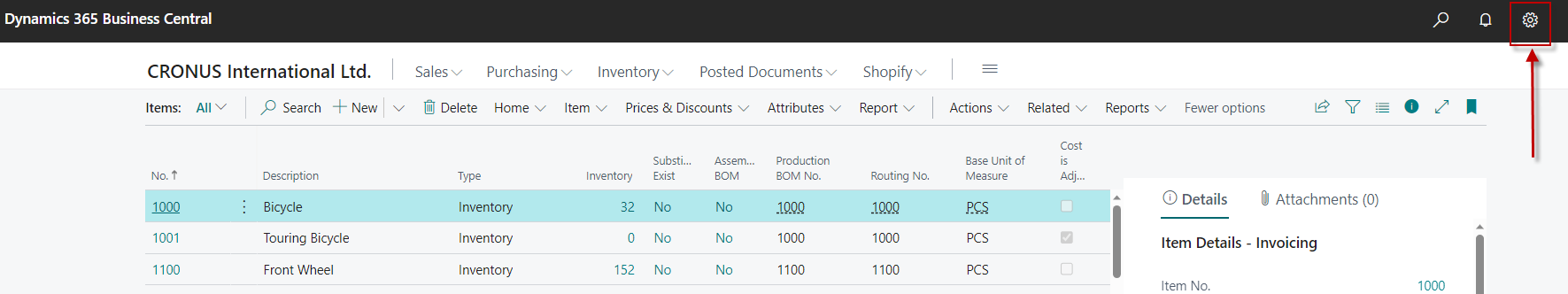 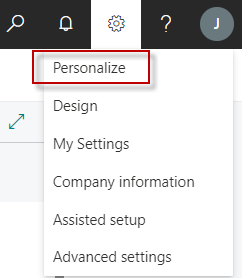 How to Display Hidden Fields 2nd step
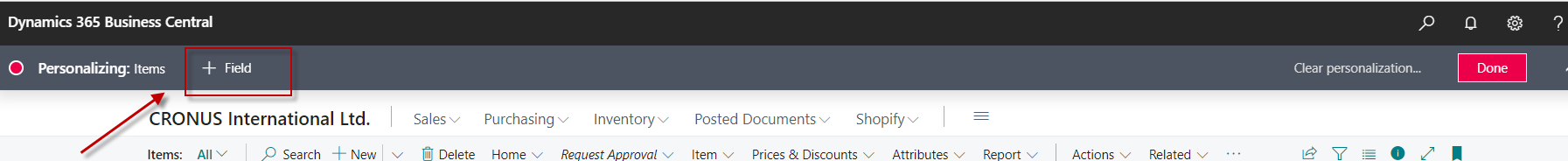 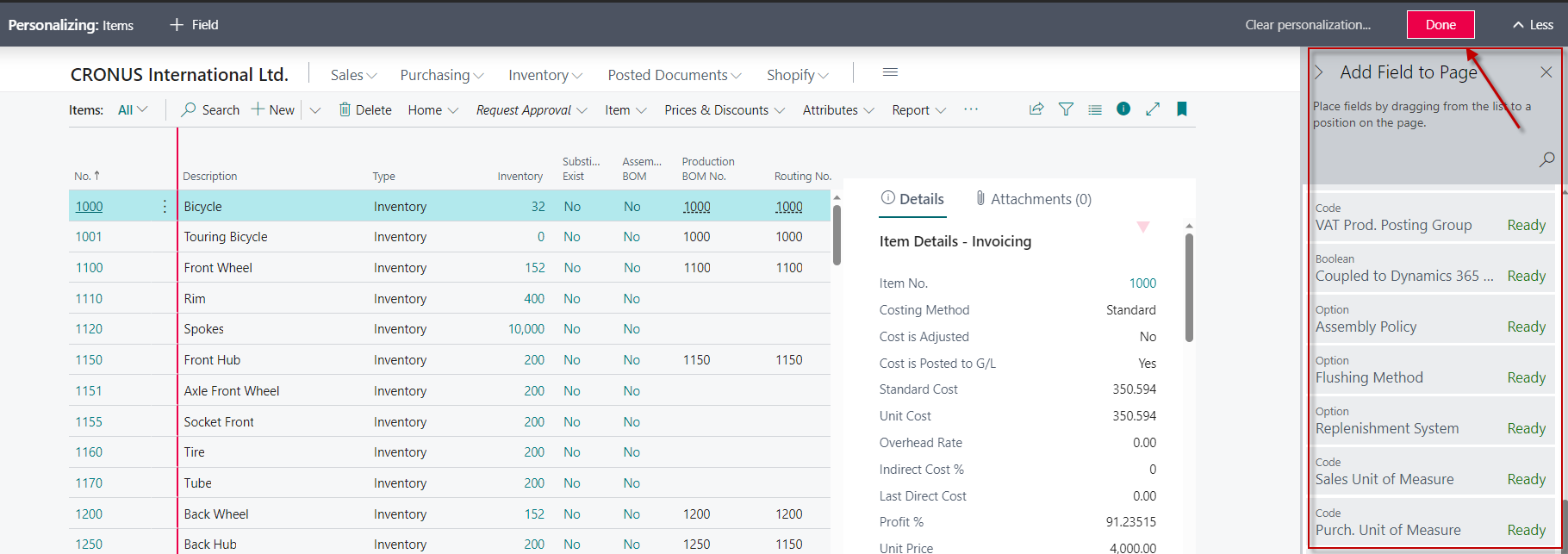 How to Display Hidden Fields 3rd step (drag & drop)
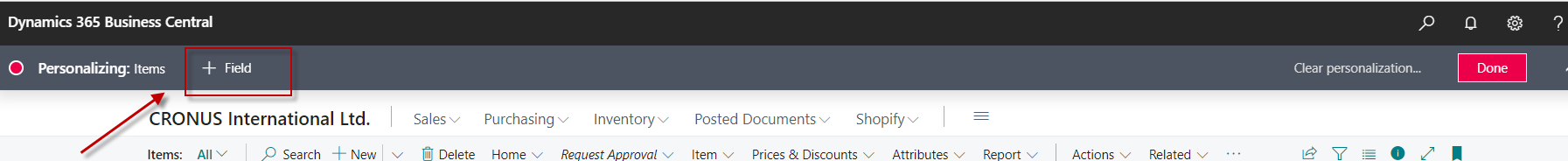 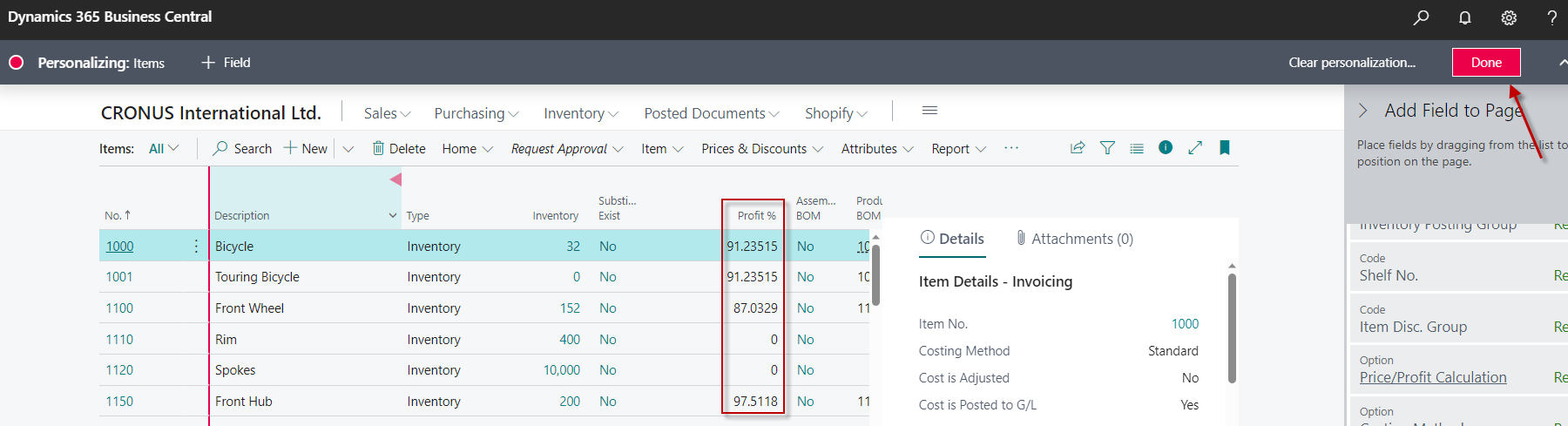 We have used drag & drop to move the Profit % field into the list where it was not displayed before. The transfer is confirmed with the Done button. Clear Personalization is used to clear either one or more modifications
The nature of the data stored in the fields
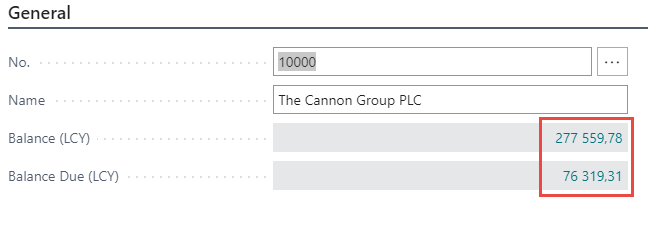 Real numbers 
Texts
Date and period (21.2.2023 or 1W)
Booelan (yes of no->Checked of not checked) 
Time 
Menus and so on…
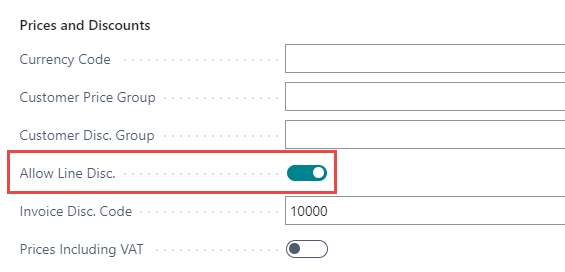 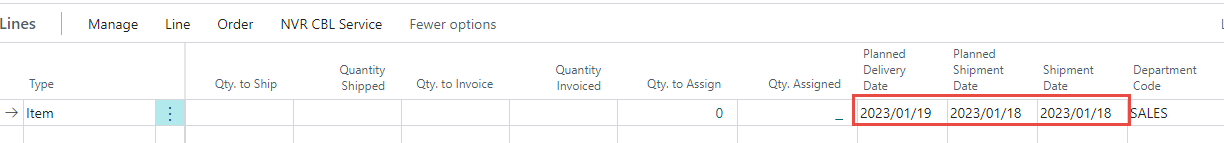 End of story